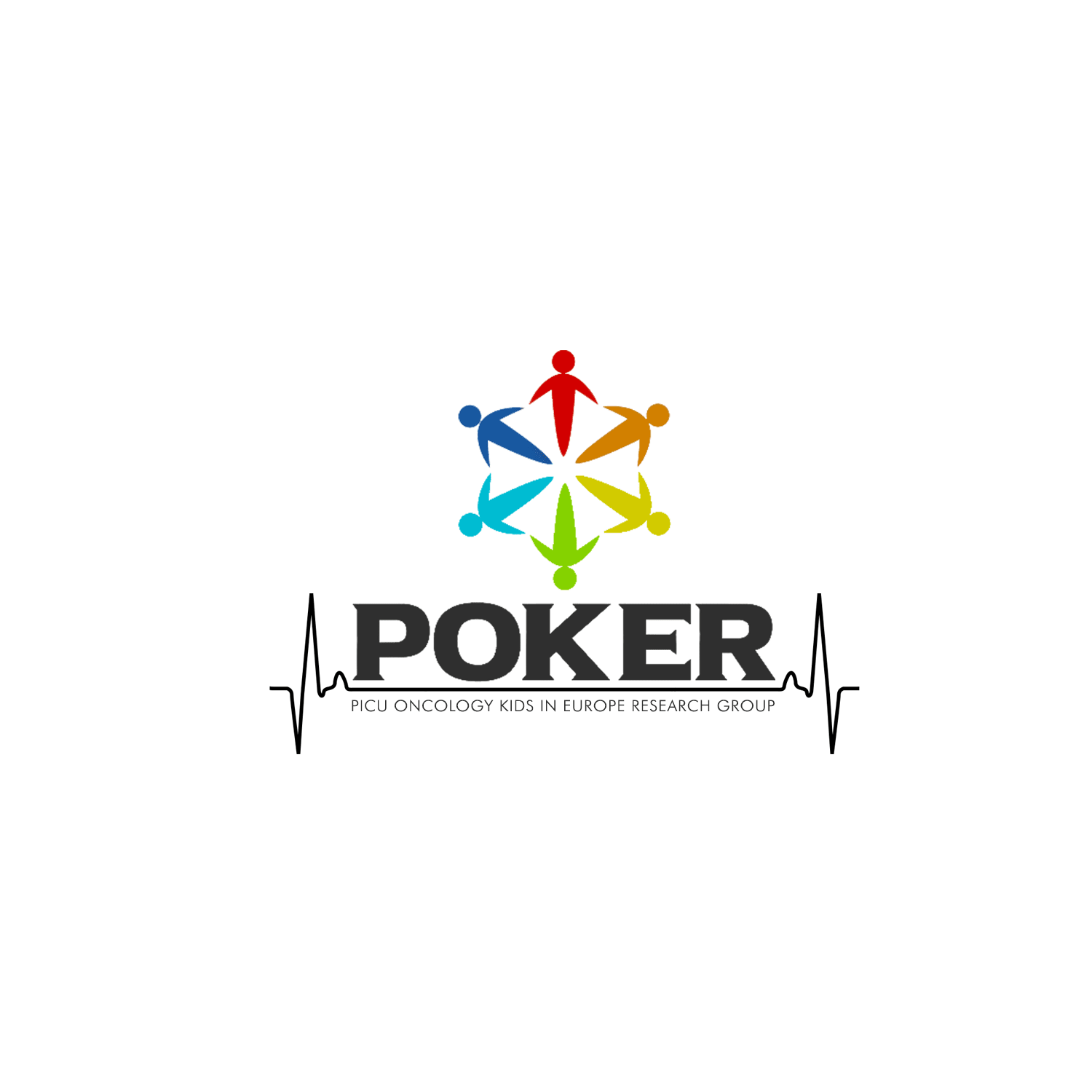 POKER 
PICU Oncology Kids in Europe Research group
Our ultimate goal is to improve the care and health outcomes of critically ill pediatric cancer patients.
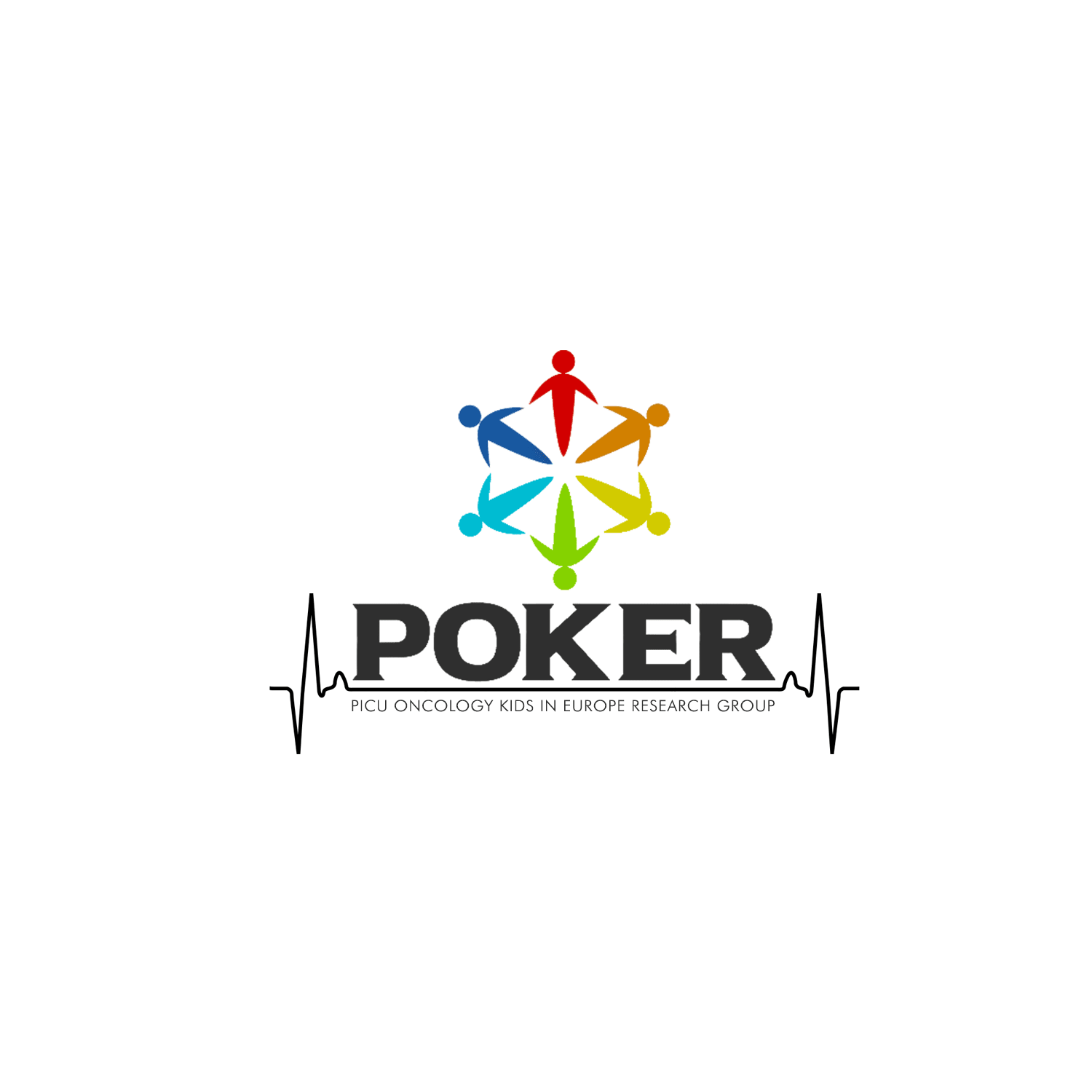 POKER consortium
 24 PICUs from 11 European countries
Research priorities
Sepsis and Acute respiratory failure
Overview of Current Activities
Publications 2022
Role of extracorporeal membrane oxygenation in pediatric cancer patients: a systematic review and meta-analysis of observational studies. Ann Intensive Care 2022; 29: 8 
Extracorporeal membrane oxygenation in children receiving haematopoietic cell transplantation and immune effector cell therapy: an international and multidisciplinary consensus statement. Lancet Child Adolesc Health 2022; 6: 116-128
Organizational characteristics of European pediatric onco-critical care: An international cross-sectional survey. Front Pediatr 2022; 10: 1024273
Current project: Clinical phenotypes in pediatric cancer patients with sepsis
Two cohorts (European and U.S. cohort)
~  2300 patients
Preparation of European registry
1
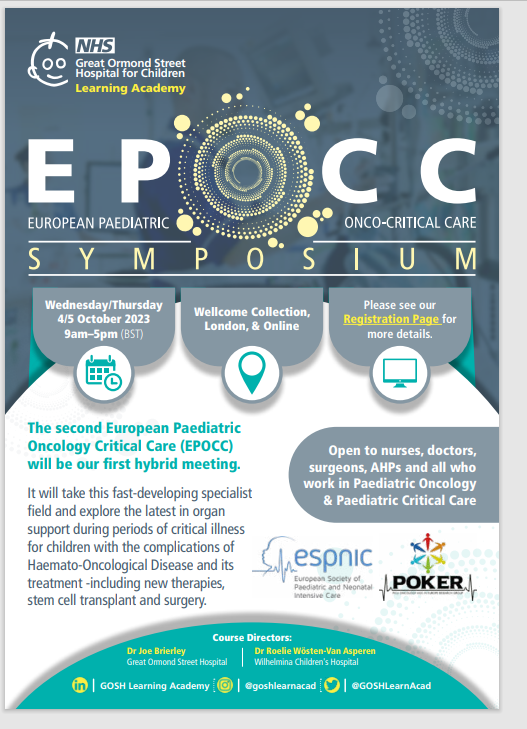 Events